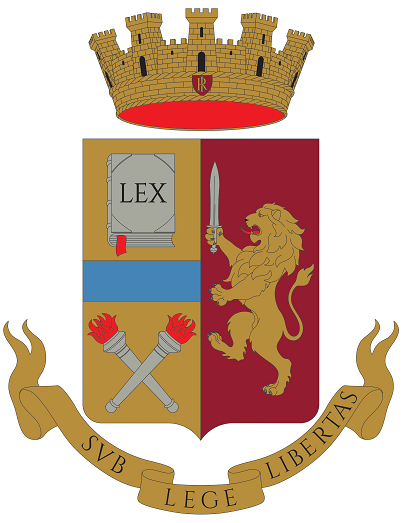 DATI FESTA DELLA POLIZIA 2019
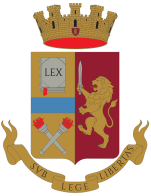 MISURE DI PREVENZIONE – PROVVEDIMENTI EMESSI
AMMONIMENTI PER ATTI PERSECUTORI
Questura di Savona
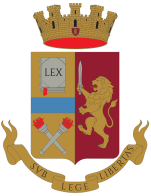 ESPOSTI
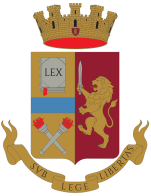 TOTALE DELITTI COMMESSI NELLA PROVINCIA DI SAVONA
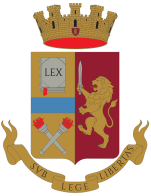 DELITTI DI MAGGIOR RILIEVO COMMESSI NELLA PROVINCIA DI SAVONA
Questura di Savona
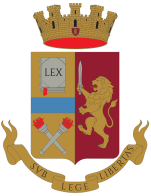 PERSONE DENUNCIATE E ARRESTATE DALLA POLIZIA DI STATO 
NELLA PROVINCIA DI SAVONA
Questura di Savona
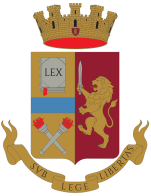 PERSONE DENUNCIATE E ARRESTATE DALLA POLIZIA DI STATO (QUESTURA E SPECIALITA’) NELLA PROVINCIA DI SAVONA
Questura di Savona
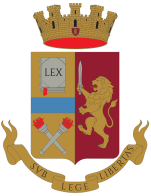 PERSONE E VEICOLI CONTROLLATI DALLA POLIZIA DI STATO (QUESTURA E SPECIALITA’) NELLA PROVINCIA DI SAVONA
Questura di Savona
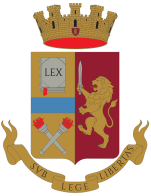 STUPEFACENTE SEQUESTRATO
Questura di Savona
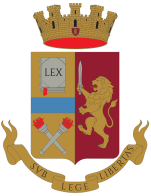 Principali operazioni di Polizia Giudiziaria(periodo di riferimento: 31 marzo 2017/2018 e 31 marzo 2018/2019)
Antidroga -  Operazione Pusher 4 – Piazza pulita, 10 arresti 30 denunce 35 segnalati alla Prefettura – ottobre 2018
Reati contro la persona:  6 arresti e 12  denunce per atti persecutori, lesioni, minacce, maltrattamenti in famiglia, nel corso del periodo indicato.
Furti in abitazione ai danni di anziani -   maggio 2018 -  4 arresti 
Truffe ai danni di compagnie assicurative – settembre 2018 – 4 arresti
Danneggiamento autovetture – un arresto – ottobre 2018
Truffa dei rolex – un arresto novembre 2018
Tentata estorsione nell’ambito della gestione dei rifiuti  ad Alassio  –  2 arresti  - dicembre 2018
Autovetture di lusso con documenti contraffatti  –  12 arresti – Gennaio 2019
Questura di Savona
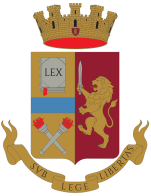 ATTIVITA’ DI PREVENZIONE(periodo di riferimento: 31 marzo 2017/2018 e 31 marzo 2018/2019)
Questura di Savona
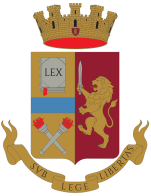 Attività Amministrativa – Ufficio Immigrazione
Questura di Savona
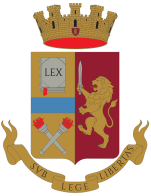 Attività Amministrativa Immigrazione
(periodo di riferimento: 31 marzo 2017/2018 e 31 marzo 2018/2019)
Questura di Savona
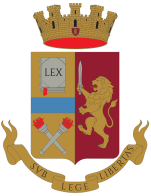 Attività Polizia Amministrativa
Questura di Savona
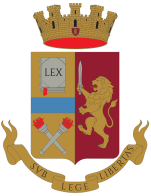 Attività Polizia Stradale
Infrazioni al codice della strada
Questura di Savona
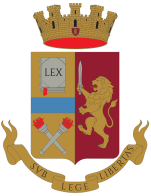 Attività Polizia Stradale
Infortunistica
Questura di Savona
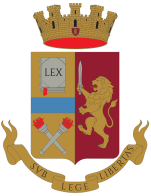 Attività Polizia Frontiera Marittima
Questura di Savona
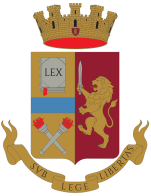 Attività Polizia Ferroviaria – Savona ed Albenga
Questura di Savona
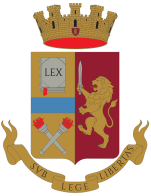 Attività Polizia Postale e delle Comunicazioni
Questura di Savona